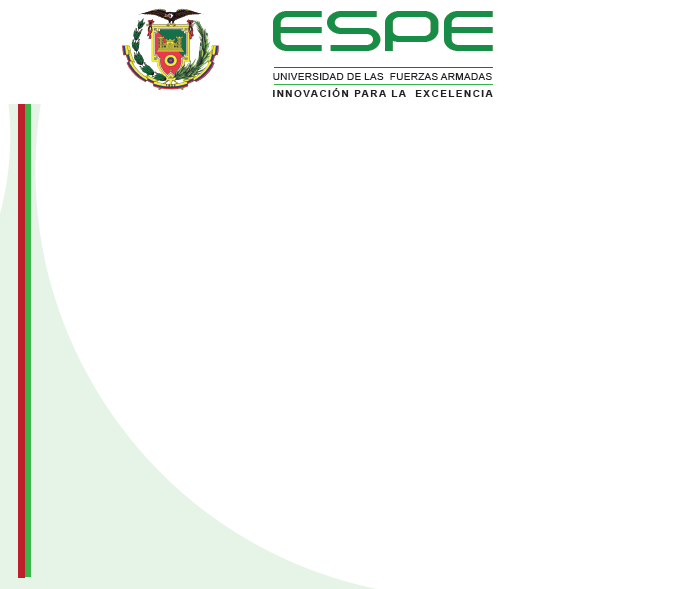 VICERRECTORADO DE INVESTIGACIÓN Y VINCULACIÓN Y
VINCULACIÓN CON LA COLECTIVIDAD

MAESTRÍA EN ENERGÍAS RENOVABLES
III PROMOCIÓN

TESIS DE GRADO MAESTRÍA EN ENERGÍAS RENOVABLES

TEMA: “ESTUDIO Y ANÁLISIS DE EFICIENCIA ENERGÉTICA
 DEL SISTEMA ELÉCTRICO DEL HOSPITAL IESS – IBARRA”

AUTOR: ING. ARELLANO BASTIDAS OLGER GILBERTO

DIRECTOR: ING. MSC. AYALA TACO JAIME PAUL

SANGOLQUÍ, AGOSTO 2015
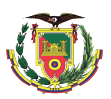 ESPE
OBJETIVOS
OBJETIVO GENERAL 
Elaborar el balance energético e implementar alternativas de eficiencia                          energética en el sistema eléctrico del hospital IESS – Ibarra.
 
                                       OBJETIVOS ESPECÍFICOS               
 Determinar cuáles son los sistemas de mayor consumo energético. 
 Determinar los índices de eficiencia energética del sistema eléctrico.
 Realizar modelos de comportamiento del sistema eléctrico.
 Proponer un plan de gestión energética.
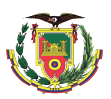 JUSTIFICACIÓN E IMPORTANCIA
ESPE
Reducir los costos de energía, ya que los hospitales consumen una importante      cantidad de energía eléctrica (iluminación, ventilación, equipos medicinales, etc.).

 Reduciendo estos costos se puede disponer de mejor modo los excedentes económicos.

Mejorar la calidad de la atención, por ejemplo mejorando la administración en la generación y consumo de vapor, se puede tener un vapor a la temperatura y presión adecuadas para las diversas necesidades.

Mejorar la confiabilidad del suministro de energía eléctrica atreves de un estudio de calidad de energía. 

Beneficios adicionales como el costo de mantenimiento reducido y la seguridad del trabajador. En general las tecnologías eficientes son más fiables.

Reducción de la polución, además de preservar el medioambiente y permite conservar los recursos naturales para futuras generaciones.
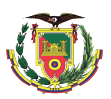 ESPE
HOSPITAL IESS -IBARRA
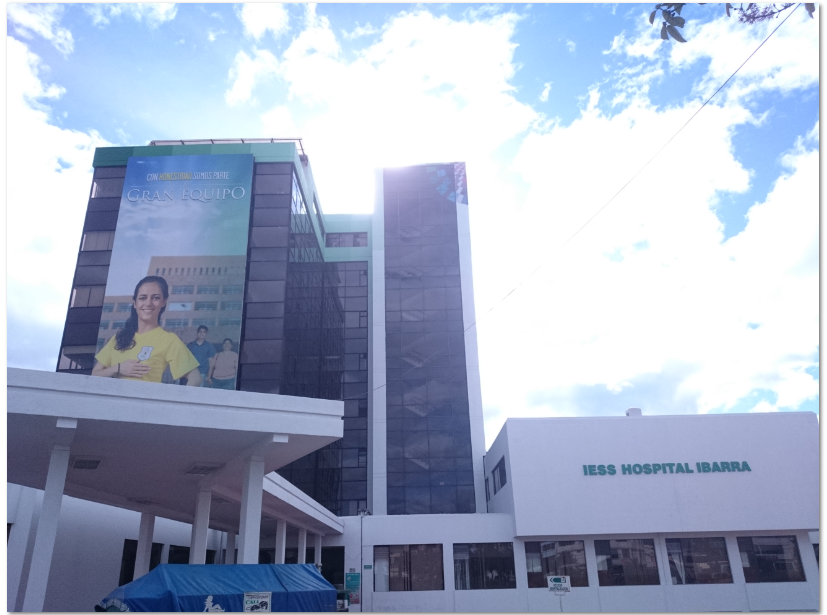 El Hospital de Nivel II es la unidad médica, de referencia subregional o provincial, que presta atención médica en cirugía, clínica, cuidado materno infantil; medicina crítica, y auxiliares de diagnóstico y tratamiento, el hospital del IESS-Ibarra se encuentra en este nivel.
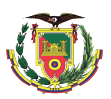 NÚMERO DE CAMAS DISPONIBLES VS % DE OCUPACIÓN HOSPITAL IESS- IBARRA
ESPE
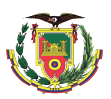 ESPE
Índices estadísticos funcionales.

Son los que utiliza una institución para determinar el comportamiento de un proceso y así determinar si es está o no cumpliendo con los objetivos, uno de los índices más utilizados en un hospital es el porcentaje de ocupación de cama o grado de uso, en el año 2013 y 2014 el Hospital del IESS-Ibarra tiene una disponibilidad de camas entre censadas y no censadas de 193, las camas censadas son 145 para el año 2013 y 165 camas para el año 2014, el porcentaje anual de ocupación de camas en el 2013 fue de 83,03% y durante el año 2014 fue del 87,35% .
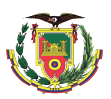 ESPE
CATEGORÍAS DE HOSPITALES DE CHILE
En un hospital público de Chile el consumo eléctricos es 1000 a 1500 Mwh / año para una ocupación de camas de 100 a 200 camas
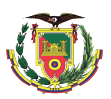 COSTOS DE ENERGÍA  ANUAL EN USD AÑO 2014
ESPE
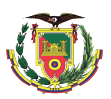 ESPE
CONSUMO DE ENERGÍA  ANUAL EN MWh  AÑO 2014
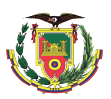 NÚMERO DE CAMAS OCUPADAS VS kWh ACTIVA  HOSPITAL IESS- IBARRA
ESPE
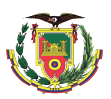 A continuación se procede a realizar el cálculo del indicadores kWh/ cama/día y kWh /metro cuadrado/día del año 2014 obteniendo:
ESPE
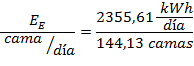 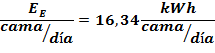 Promedio anual de consumo por metro cuadrado

Área del hospital es igual a 16713 metros cuadrados
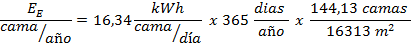 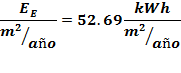 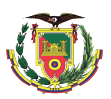 ESPE
EQUIPOS DE TRANSFORMACIÓN Y GENERACIÓN.
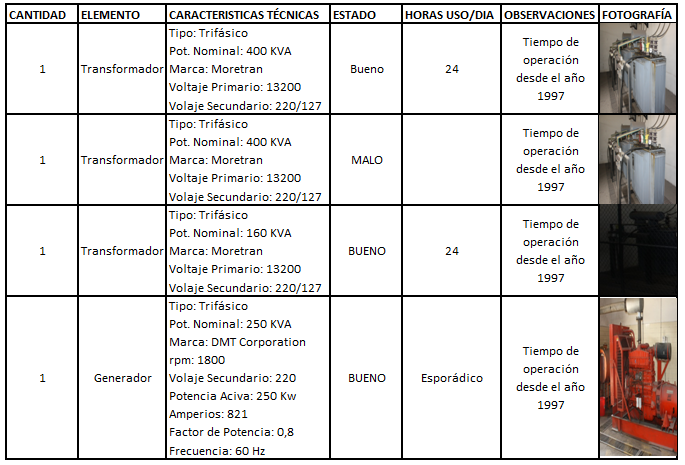 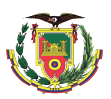 EQUIPOS MÉDICOS, FUERZA E ILUMINACIÓN.
ESPE
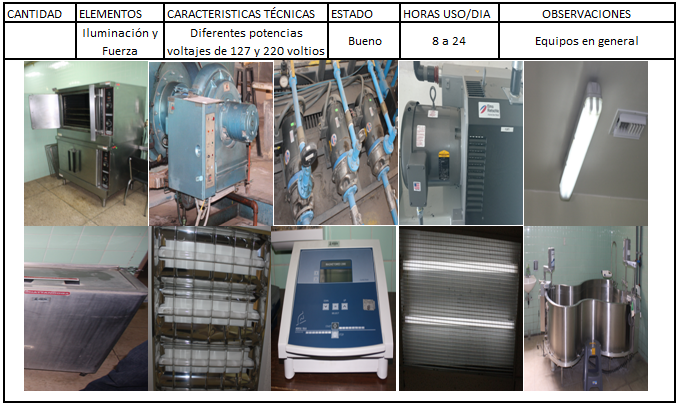 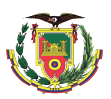 NIVELES DE TENSIÓN, TRANSFORMADOR  DE 400 KVA
ESPE
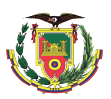 ESPE
El reporte de la medición indica que el máximo valor a que llega la carga es de 169,97 kVA, y el transformador tiene una potencia aparente de 400kVA, lo que indica que el transformador está siendo utilizado un 42,49% de su capacidad nominal
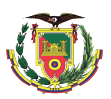 ESPE
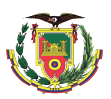 ESPE
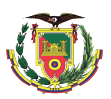 ESPE
NIVEL DE ARMÓNICOS INDIVIDUALES  DEL TRANSFORMADOR DE 400 kVA
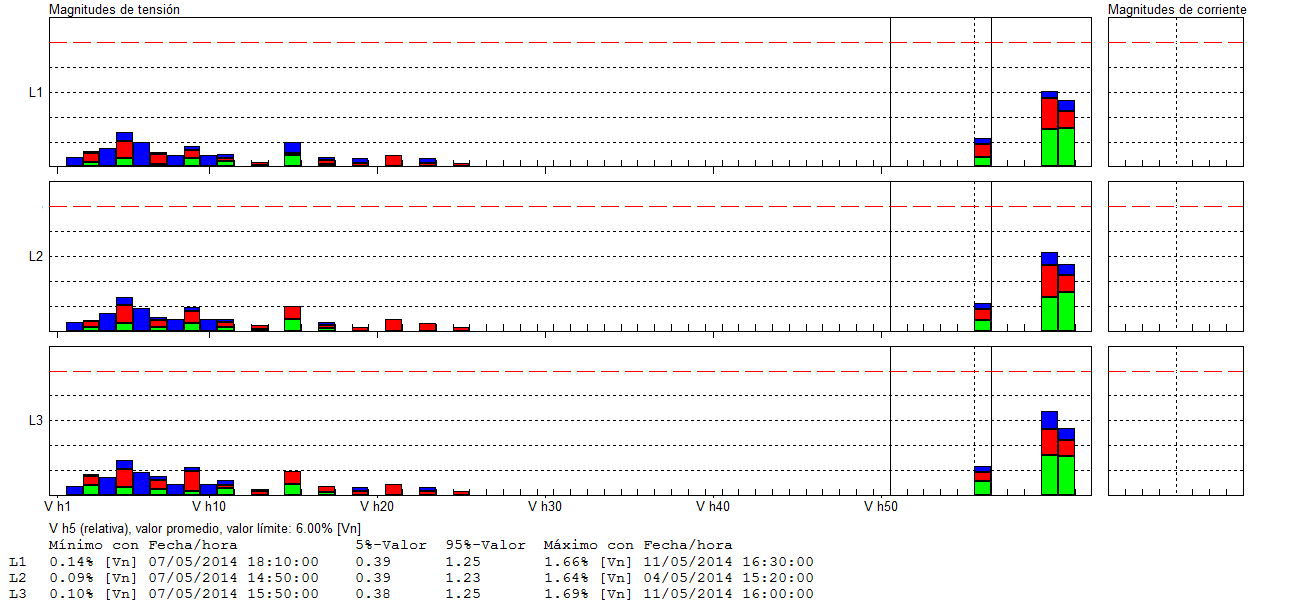 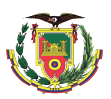 NIVELES DE TENSIÓN, TRANSFORMADOR DE 160 KVA
ESPE
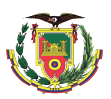 ESPE
El reporte de la medición indica que el máximo valor a que llega la carga es de 1,47 kVA, y el transformador tiene una potencia aparente de 160 kVA, lo que indica que el transformador está siendo utilizado un 0,91% de su capacidad nominal.
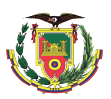 ESPE
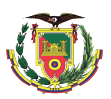 ESPE
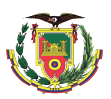 ESPE
ARMÓNICOS INDIVIDUALES, DEL TRANSFORMADOR DE 160 KVA.
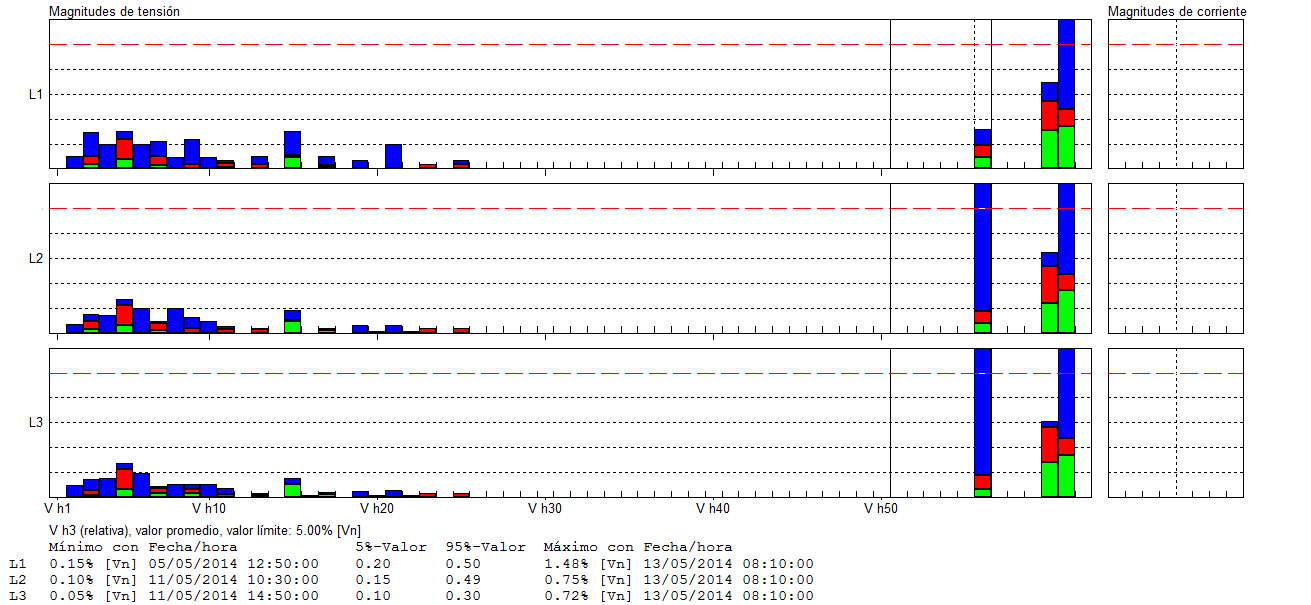 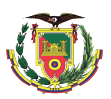 ESPE
Balance energético del sistema eléctrico del hospital.
Con los datos del los analizadores y el levantamiento de las diferentes potencias de los sectores de iluminación, equipos electromecánicos y equipos de oficina se logro realizar el balance energético del Hospital IESS – Ibarra.
Iluminación 
Se realizo el levantamiento de las diferentes clases y potencias  de luminarias del hospital , el tiempo para el cálculo de la energía se procedió a consultar al personal de mantenimiento y al personal médico, el porcentaje de energía mensual del sistema de luminarias es igual a 42119,17 kWh, que representa el 57,14% del total de energía consumida en el mes del sistema eléctrico.
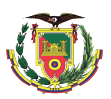 ESPE
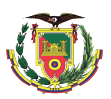 ESPE
Tubos fluorescentes.
La luz que emite se debe a la descarga electica a través de vapor de mercurio de baja presión  su vida útil es de 8000 a 10000 horas, las propiedades del color puede ir de 2700 a 6500 K según la apariencia de color que pueden ser blanco cálido blanco y luz del día, su IRC se encuentra de 50 a 95, los diámetros típicos son T12 o T38 ( 11/2” o 38,1 mm) para los tubos de uso domestico con balasto magnéticos, T8 o T26 ( 1” o 25,4 mm)  y T5 o T16 ( 5/8” o 15,875mm).
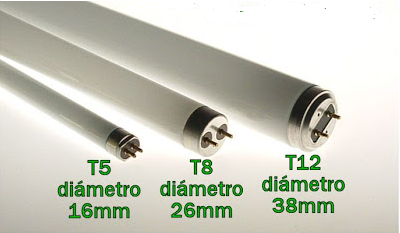 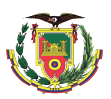 ESPE
El gran problema de los tubos fluorescentes.
 La cantidad de mercurio que posee un tubo es suficiente para contaminar   30 mil litros de agua. 

Es una toxina que afecta al sistema nervioso siendo las niños y las mujeres embarazadas los más susceptibles a su intoxicación.

Pueden existir efectos como temblores, sordera, fallas en el sistema de coordinación corporal asta pérdida de memoria.

Contaminación indirecta para peces ya que como el mercurio puede ser transportado por aire o agua lluvia hacia los mares al llegar ahí son absorbidos por los animales microscópicos y plantas las cuales sirven de alimento para peces o mamíferos más grandes, los cuales luego son consumidos por el hombre, llegando a exponerse al mercurio indirectamente.

El mercurio en sedimentos marinos puede causar el aumento de mortalidad y deformaciones en peces.
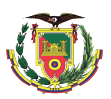 ESPE
VENTAJAS DE LAS LUMINARIAS  LED SOBRE FUENTES TRADICIONALES
Ofrecen hasta un 85% de ahorro energético para las fuentes siguientes: 

Incandescentes 

Halógenas 

Ofrece un 50% de ahorro energético sobre las fuentes más eficientes:

Fluorescentes

Lámparas de descarga (alumbrado. Basadas en sodio, halogenuros metálicos o vapor de mercurio). 

Fluorescencia compacta (conocidas como de bajo consumo).
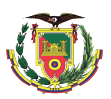 ESPE
COMPARACIÓN DE LUXES ENTE LUMINARIA CONVENCIONAL Y UNA LED.
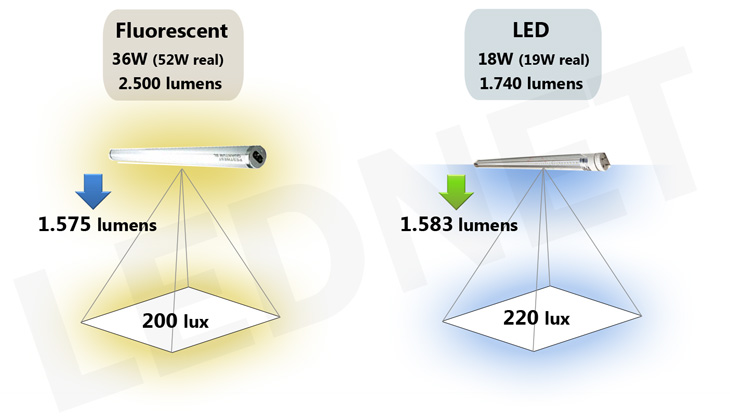 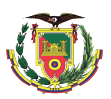 Ejemplo:
Tomamos un fluorescente con tecnología convencional y un     fluorescente LED, el fabricante nos da los siguientes datos.

Fluorescente convencional 36W (realmente 52W con balasto electromagnético) y 2.500 lúmenes.

Fluorescente LED 18W (realmente 19W perdidas por calor de los diodos) y 1740 lúmenes.

Como se observo el tubo LED da más luz.

Fluorescente Philips.2.500lumens x 0.63 = 1.575 lúmenes útiles. 

Fluorescente LED 1.740lumens x 0.91 = 1.583 lúmenes útiles.
A continuación se hace la comparación con los luxes.
ESPE
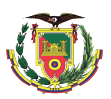 Niveles de iluminación en luxes de diferentes áreas
ESPE
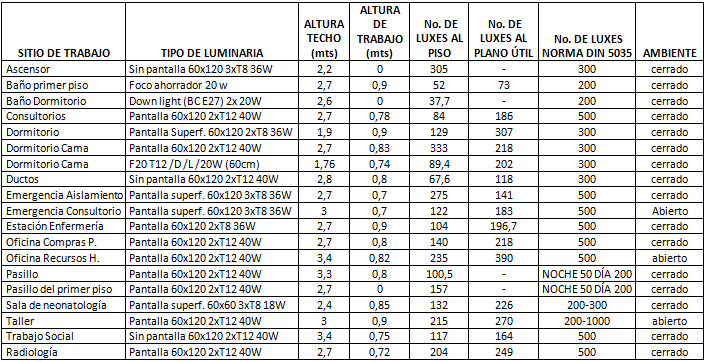 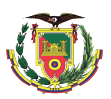 ESPE
Métodos de ahorro energético por sustitución de balasto. 
Otro de los métodos de ahorro energético en luminarias es el cambio de balastros de los electromagnéticos a balastros electrónicos ya que estos tienen mayores ventajas como son:

Menor peso.

Calor producido mínimo.

Alarga la vida útil de los tubos.

Eliminan el parpadeo o flicker.

A demás los balastros electrónicos no producen ruido como los balastros electromagnéticos y no producen perdidas en el cobre por el efecto joule.
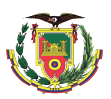 Cambio de balastros electromagnéticos por balastros electrónicos.
Para realizar este análisis se toma en cuenta las luminarias del hospital que poseen reactancia inductiva, las de mayor potencia instalada y mayor consumo de energía y son las siguientes:
ESPE
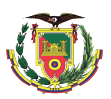 ESPE
Energía por cambio de balastro electromagnético por electrónico
El cambio a balastros electrónicos supone un ahorro en la     potencia total del 10,48% y un 10,90 % de energía diaria del hospital.
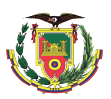 Dentro de los balastros utilizados en Hospital IESS- Ibarra se encuentran los balastros electrónicos y electromagnéticos se procedió a realizar  mediciones para poder determinar el rendimiento que tiene cada uno de ellos, y así determinar cuál es la mejor opción para la compra y reposición, también se procedió a tomar la forma de onda a la salida del balastro por medio de un osciloscopio, la cual ayuda a observar la deformación de la onda de tensión.
ESPE
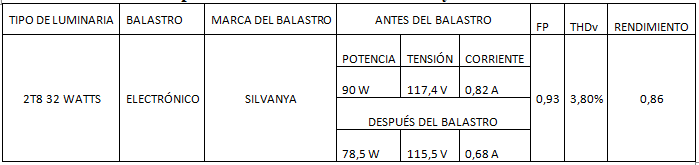 Como se observa el balastro tiene una pérdida elevada en calor aunque su factor de potencia es bueno, la deformación de la onda de tensión es muy elevada su THDv 3,80% y su rendimiento es del 0,86, este balastro se lo compra como repuesto
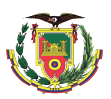 ESPE
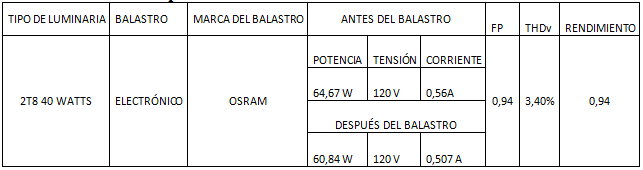 Este balastro es para luminarias T10 de 40 watts o para la luminaria T8 de 36 watts, presenta menores perdidas por calor su factor de potencia es alto, la deformación de la forma de onda de tensión no es elevada, este balastro viene en las luminarias que se compra para el hospital
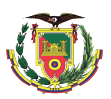 ESPE
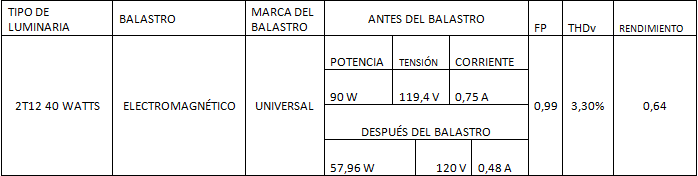 Este balastro es para luminarias T12 de 40 watts, presenta perdidas altas por calor su factor de potencia es alto casi igual a la unidad, la deformación de la forma de onda de tensión es elevada, su THDv es de 3,30% y su rendimiento es del 0,64 este balastro se encuentra en la mayoría de luminarias que prestan servicio en el hospital
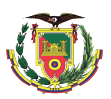 Ahorro de energía por cambio de balastro electromagnético por LED.
ESPE
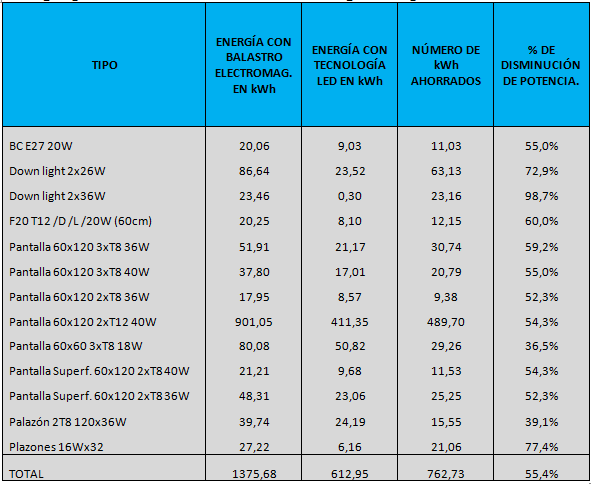 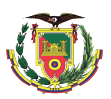 ESPE
El cabio a tecnología LED supone un ahorro en potencia instalada de 49,76% y un 50,86% de la energía diaria del hospital que se utiliza en el sistema de iluminación del hospital
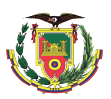 ESPE
El cálculo de los nuevos indicadores se los calculara a partir del ahorro energético en el sistema de iluminación de 257057,66 kWh/ año del año 2014.
A continuación se procede a realizar el cálculo del indicadores kWh/ cama/día y kWh /metro cuadrado/día del año 2014 con la implementación LED
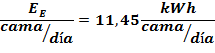 Promedio anual de consumo por metro cuadrado  con la implementación LED
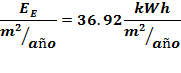 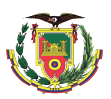 ESPE
Comparación índices energéticos año 2014
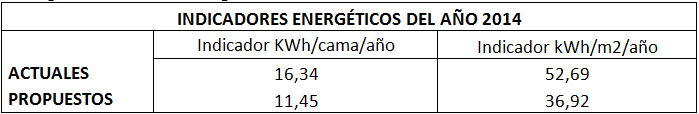 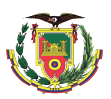 Comparación de indicadores energéticos por MWh/cama.
ESPE
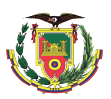 Comparación de indicadores energéticos por kWh/m2.
ESPE
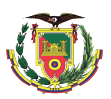 Cálculo de beneficios.
Los beneficios obtenidos son calculados en base al ahorro del pago de las planillas de consumo de energía eléctrica, luego de la implementación se obtiene un ahorro mensual de  1071,77 dólares. Los cálculos que demuestran este ahorro se detallan en la siguiente tabla:
ESPE
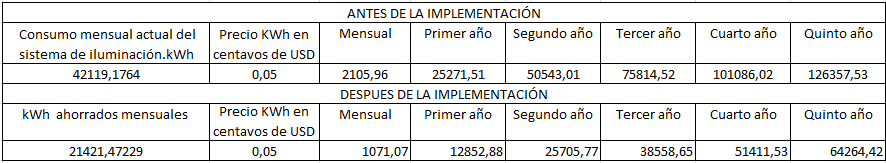 A  los 12852.88 se les  suma un ahorro anual de  1500 dólares por el concepto  de  no comprar un promedio de 1000 tubos fluorescentes
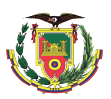 ESPE
Factibilidad económica 
Aquí se analiza los costos y beneficios de la implementación actualizados con una tasa de descuento del 12% y un horizonte de cinco años en el siguiente flujo de caja.
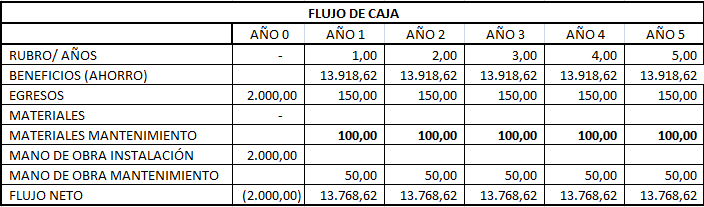 Del primero al quinto año tenemos un flujo neto de 13768,62 dólares resultado de la diferencia entre los beneficios y egresos detallados anteriormente.
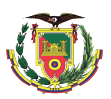 ESPE
CRITERIOS DE EVALUACIÓN ECONÓMICA
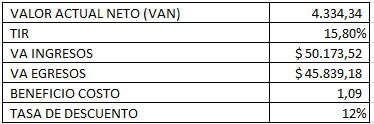 Se puede observar que en términos corrientes el proyecto es viable y en términos actualizados los criterios de evaluación de proyectos también nos demuestran que el proyecto es viable con un VAN positivo, una relación Beneficio Costo superior a uno y una TIR superior a la tasa de descuento
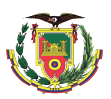 CONCLUSIONES
 Partiendo del consumo de energía eléctrica que en el año 2014 del Hospital IESS-Ibarra, fue de 859,8 MWh esto representa y el 23,02 % respectivamente del total de la matriz energética, que en términos económicos representan el 44,70% de los costos monetarios de la energía consumida en el hospital, con las medidas que se sugieren se puede ahorra hasta 29,89% que representa unos 257,06 MWh que representa un ahorro anual de 12853 dólares. 

 Los indicadores que se puede alcanzar luego de la implementación son muy buenos relativamente comparados con los de Chile, pero hay también que tomar en cuenta que en este país existen meses muy fríos en los cuales les obliga a tener calefacción y otros muy cálidos donde tiene que usar aire acondicionado, es otra de las ventajas de nuestra posición geográfica la cual ayuda a no ser unos consumidores excesivos de recursos energéticos.

 La falta de implementación de tecnologías limpias como lo son la solar fotovoltaica o la solar de baja temperatura las cuales ayudarían a reducir los consumos de energía tanto en el sistema eléctrico como en el térmico.
ESPE
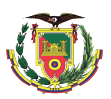 ESPE
El cambio de tecnología es importante ya que está es más económica aun mediano plazo y cuando su vida útil se termine los desechos no son perjudiciales para el medio ambiente.

Que la eficiencia energética es muy importante en los actuales tiempos y no se le da aun en nuestro medio la importancia necesaria ya que como se demostró durante el desarrollo de este trabajo ayuda a reducir gastos, en otra palabras se tiene el mismo confort pero consumiendo menos energía.

De la misma forma se debe poner mucho cuidada a la cultura de ahorro que se tiene en la actualidad ya que el mismo hecho que seamos privilegiados por tener aun una energía relativamente barata comparado con los de otros países, nos hace que seamos derrochadores energéticos.

El diseño arquitectónico tiene que ver mucho con los recursos que consume un hospital ya que no se toma cuenta los aspectos de orientación del sol o donde se puede abrir ventanas o claraboyas para la iluminación no sea completamente artificial y ahorrar energía y por ende recursos económicos, que pueden ser destinados para la compra de otros enseres necesarios para atender mejor a los pacientes.
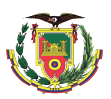 ESPE
RECOMENDACIONES
Se recomienda que en el caso de seguir con el mismo sistema de luminarias especialmente las de tubo fluorescente se tome en cuenta la transición de balastro electromagnético a balastros electrónicos ya que son más eficientes.

De la misma forma se demostró que al hacer funcionar los tubos fluorescentes de una potencia determinada con un balastro de otra potencia estos pierden potencia lumínica, esto causa que la luminaria sea menos eficiente y se necesite más luminarias para iluminar un área determinada.

Implementar el uso de energías renovables como por ejemplo adquirir luminarias de exteriores que funciones con paneles solares fotovoltaicos o sistemas híbridos, esto para los días que estén nublados y las baterías de los paneles no puedan cargarse.

Implementar colectores solares planos para el agua caliente para que toda el agua caliente no sea producida por el caldero.
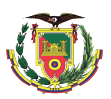 ESPE
Para reducir la demanda hacer que los equipo de oficina y motores de gran capacidad no arranquen al mismo tiempo esto ayudara aplanar la curva de demanda esto se verá reflejado en las planillas mensuales de electricidad, la empresa eléctrica recarga en la planilla si esta demanda es alta.

Utilizar arrancadores a tensión reducida en los motores que realicen un número elevado de arranques, con esto evitaras el calentamiento excesivo en los de los conductores de alimentación.

Revisar los tacos de distribución ya que estos pueden estar mal ajustados y hay pérdidas por calor.

Revisar los empaques de los refrigeradores de las cocinas ya que al estar estos defectuosos permiten la salida del frio al exterior y esto se reflejan en perdidas.

Revisar el nivel de carga de los circuitos ya que desde que entro en funcionamiento el hospital a sufrido cambios y estos representa aumento o disminución de carga, estos reduce la vida útil de los conductores.
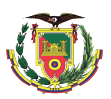 ESPE
MUCHAS GRACIAS POR LA ATENCIÓN